P2 Dimension Reduction
D3
Overview
P1 
Distance Calculation
P4 Visualization
D1
D2
D5
P3 Clustering
D4
Identify similarities present in biological sequences and present them in a comprehensible manner to the biologists
Objective
Presenting Similarity
Capturing Similarity
>G0H13NN01D34CL
GTCGTTTAAGCCATTACGTC …
>G0H13NN01DK2OZ
GTCGTTAAGCCATTACGTC …
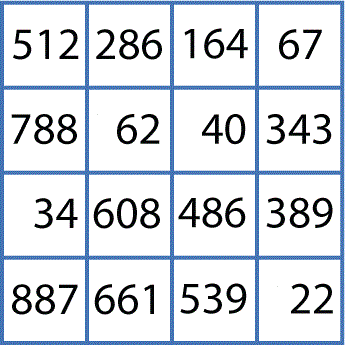 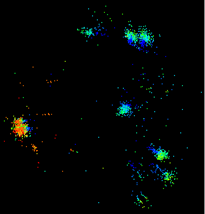 Processes:
P1 – Pairwise distance calculation
P2 – Multi-dimensional scaling
P3 – Pairwise clustering
P4 – Visualization
Data:
D1 – Input sequences
D2 – Distance matrix
D3 – Three dimensional coordinates
D4 – Cluster mapping
D5 – Plot file
8/23/2013
1
Applications
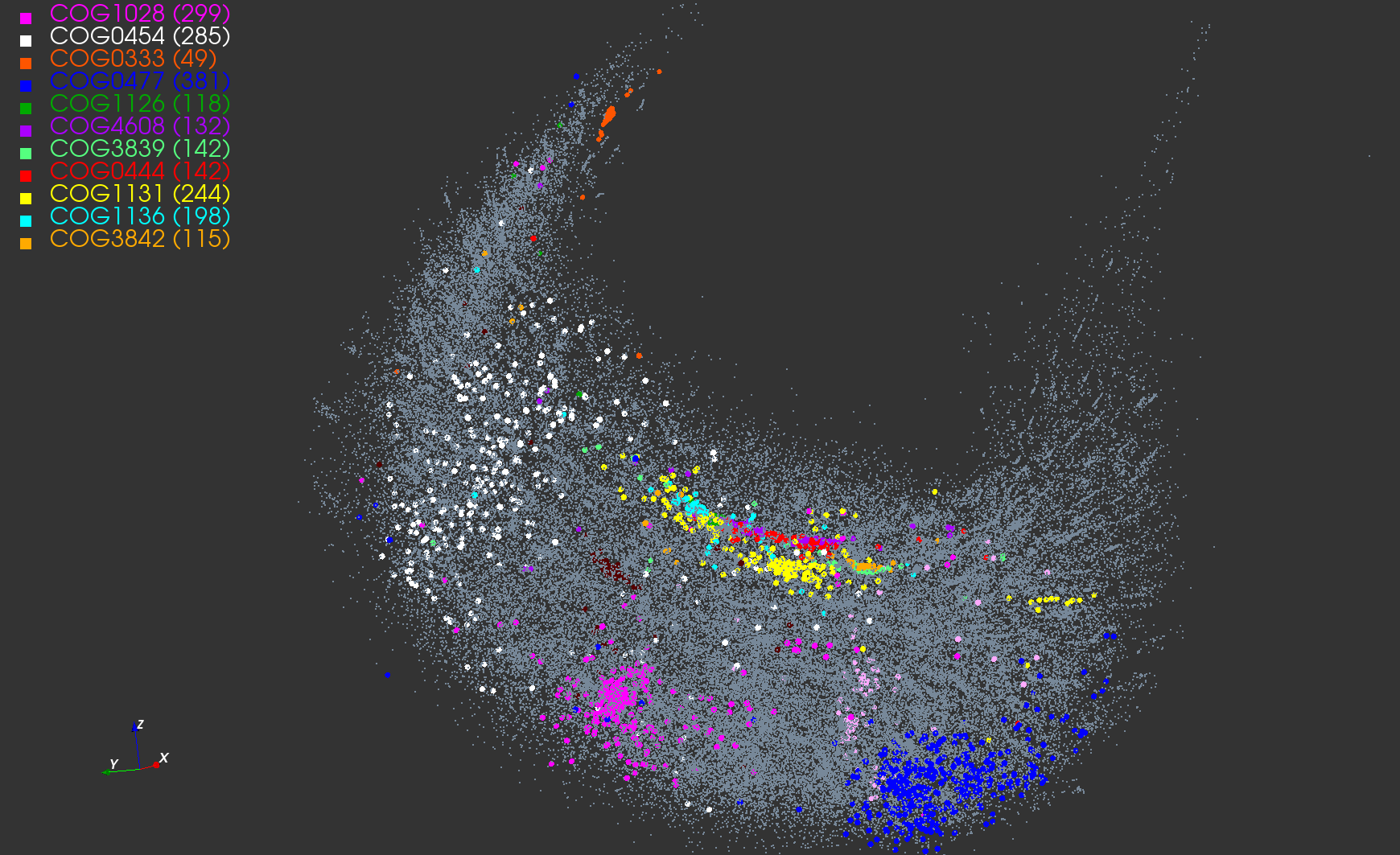 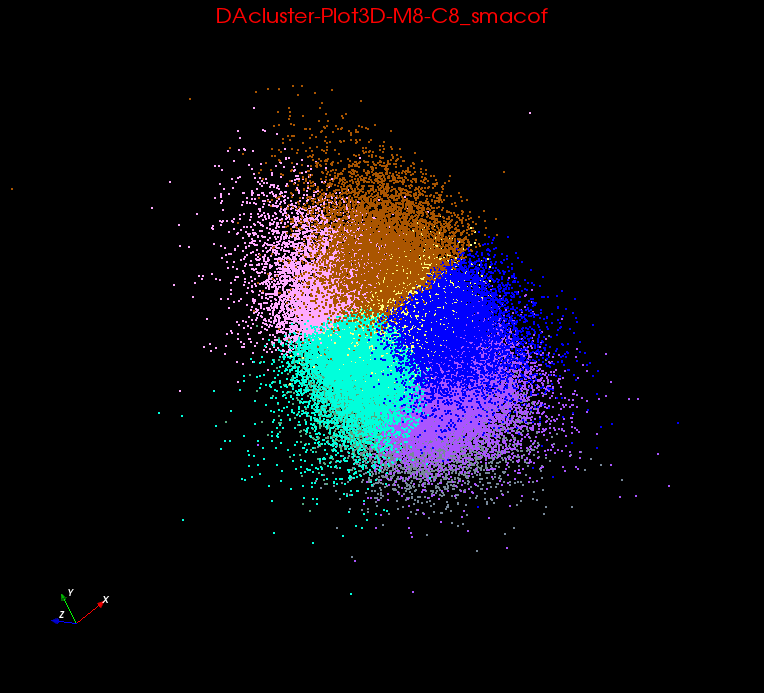 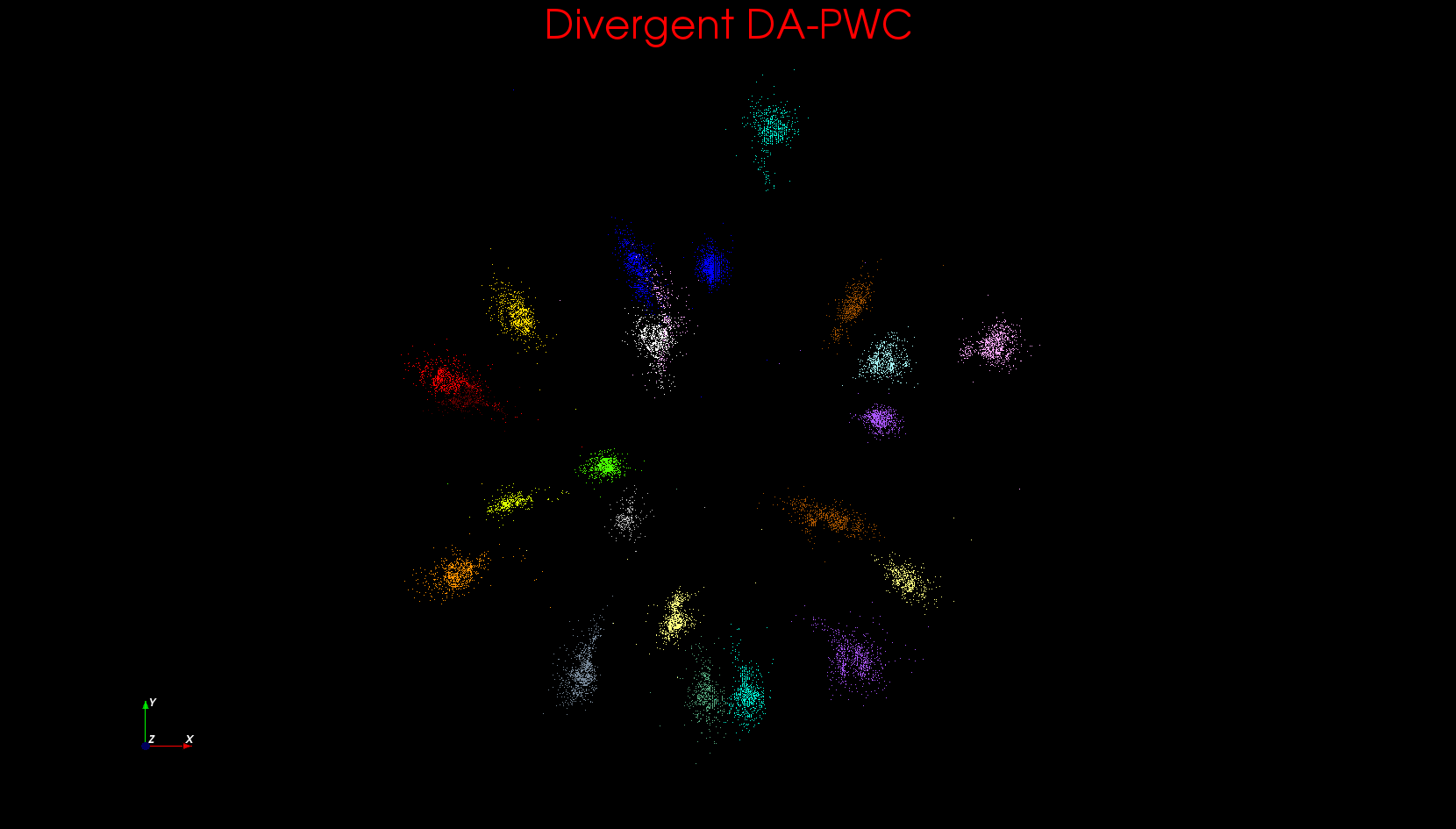 Metagenomics with DA clusters
Pathology 54D
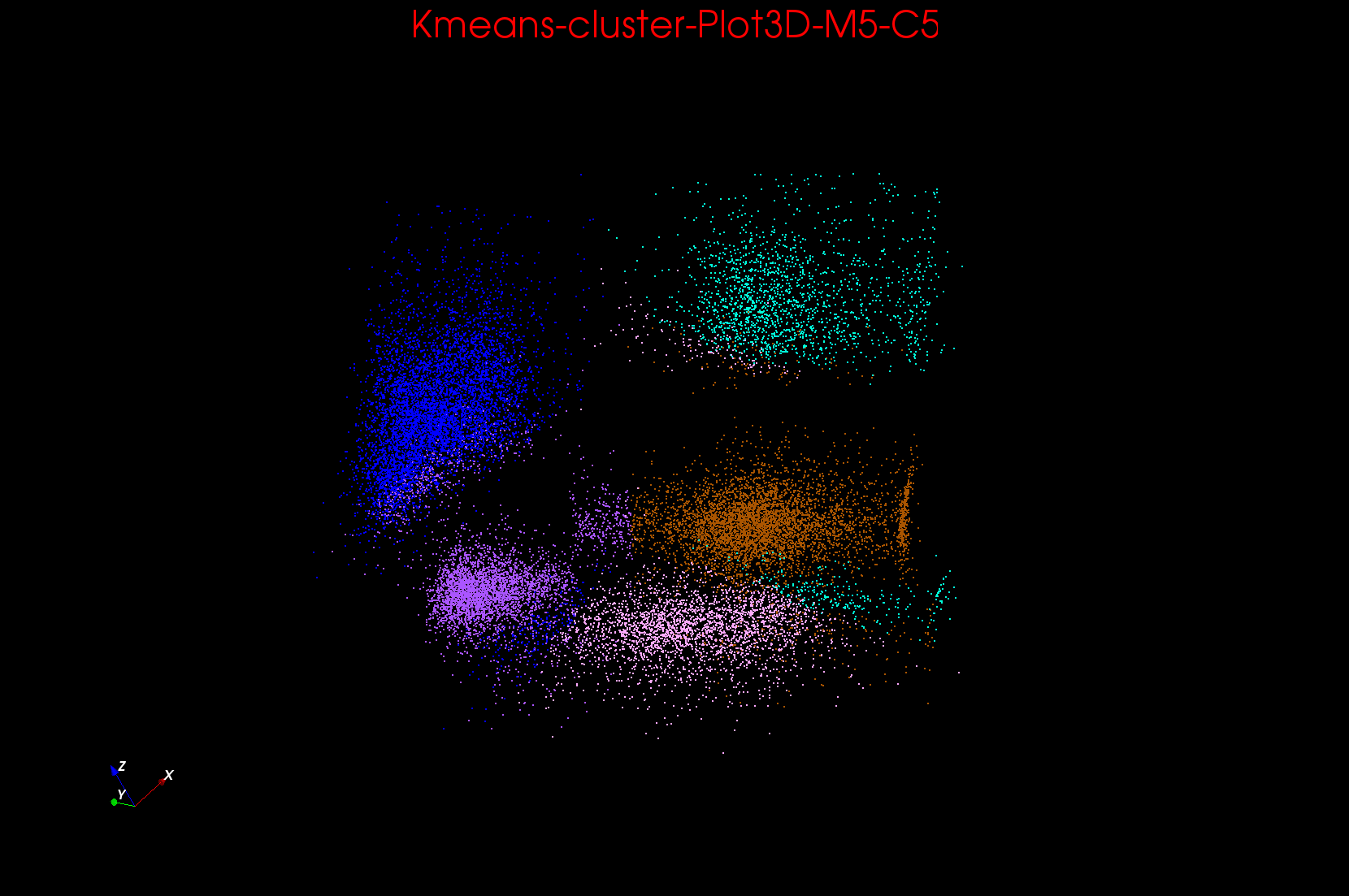 COG Database with a few biology clusters
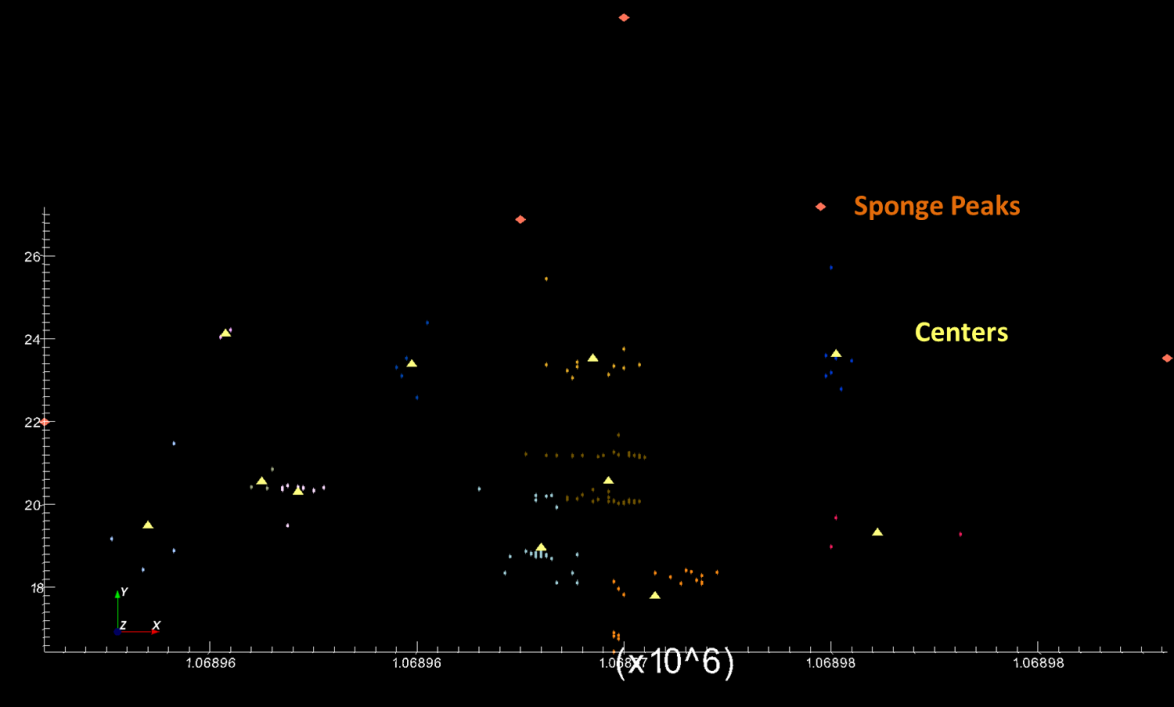 LC-MS 2D
Lymphocytes 4D
8/23/2013
3